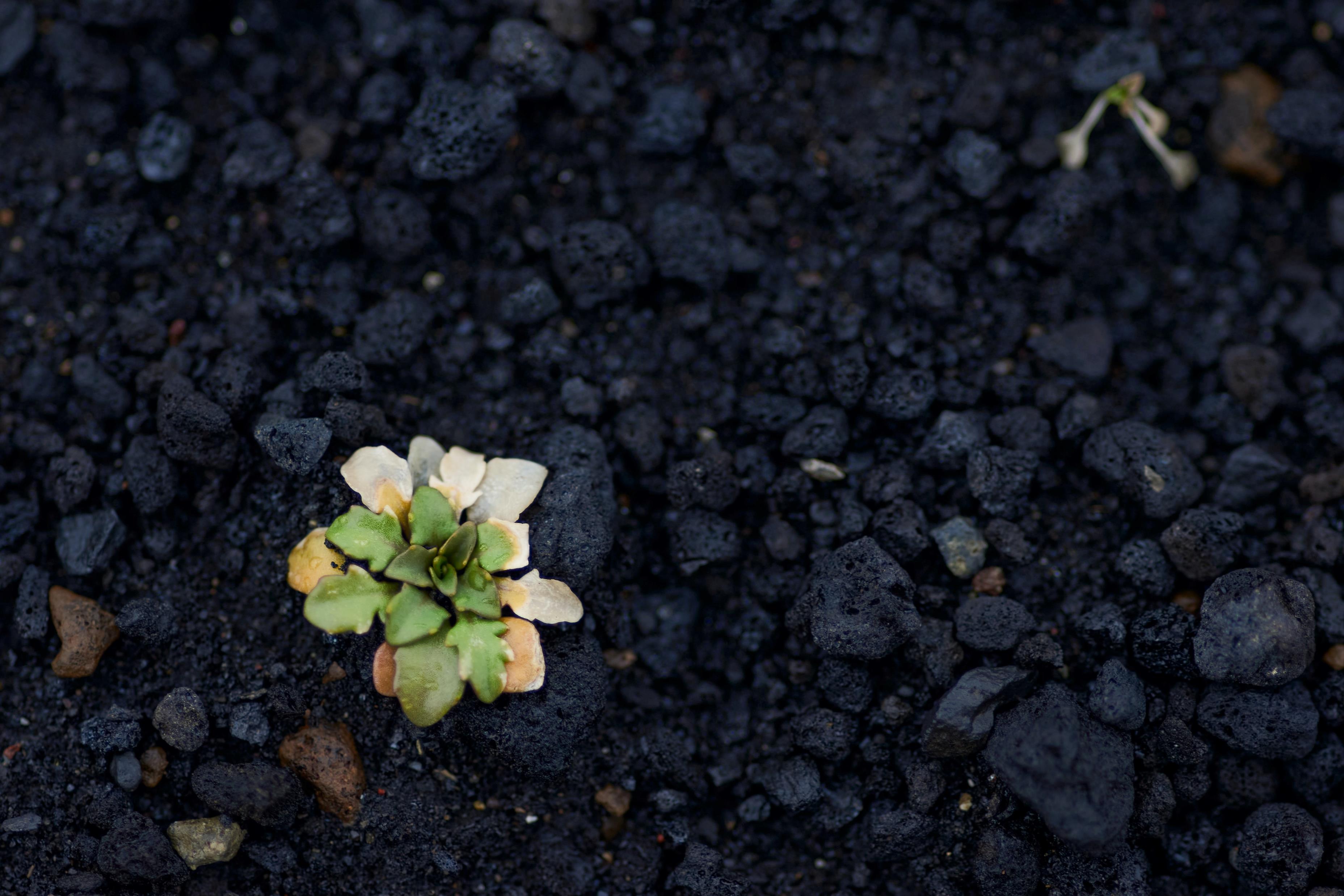 Sort more - NVM
Skanska aims to become climate neutral by 2045
Today: Waste makes up about 5% of our total climate impact
By having good sorting, we not only save on CO2 emissions, but also money
1
How CO2 emissions are reduced when sorting at NVM 2021
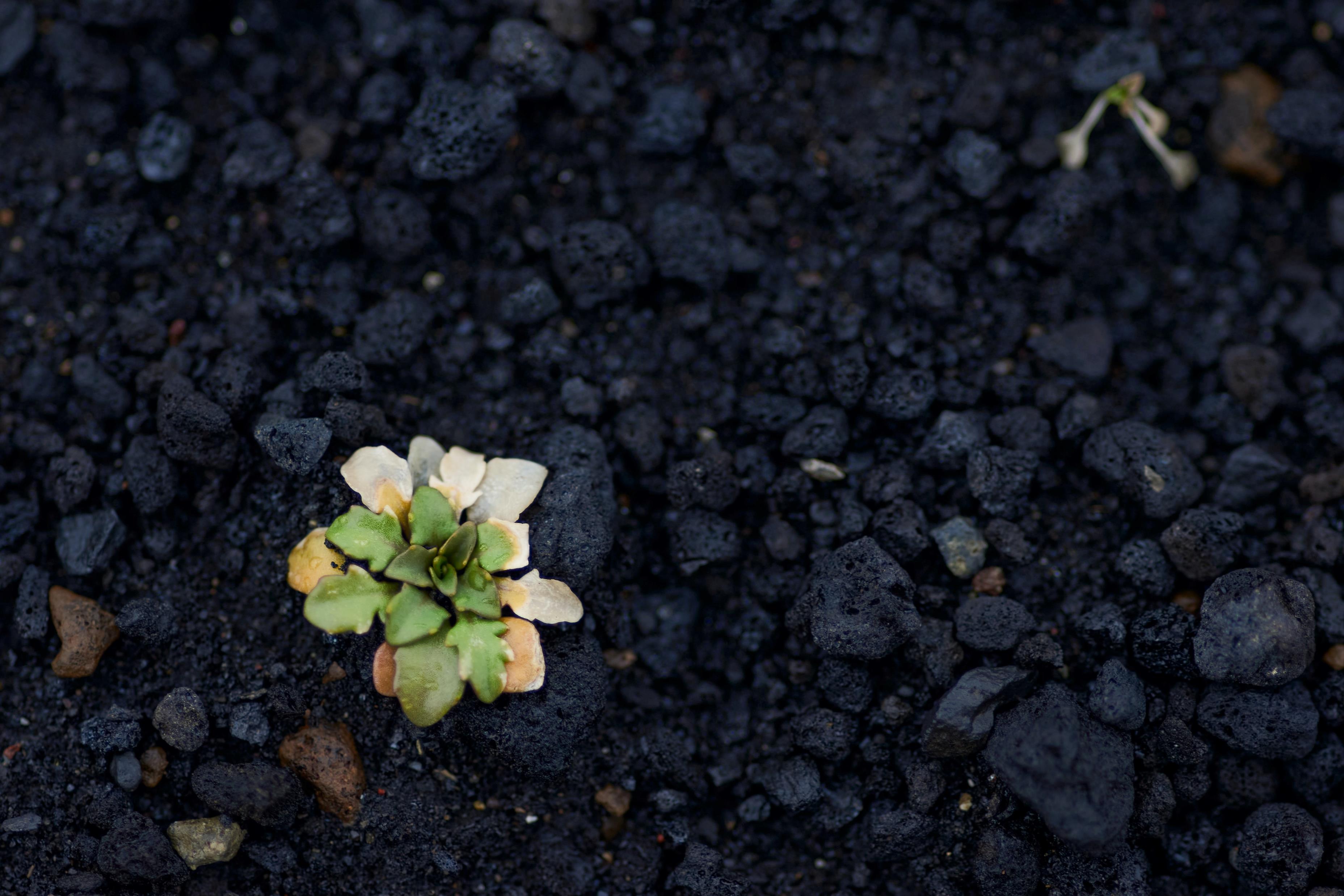 Without sorting
When sorting
Saved for the environment by sorting
Load for the environment without sorting
2
Have a really good and green week!
3